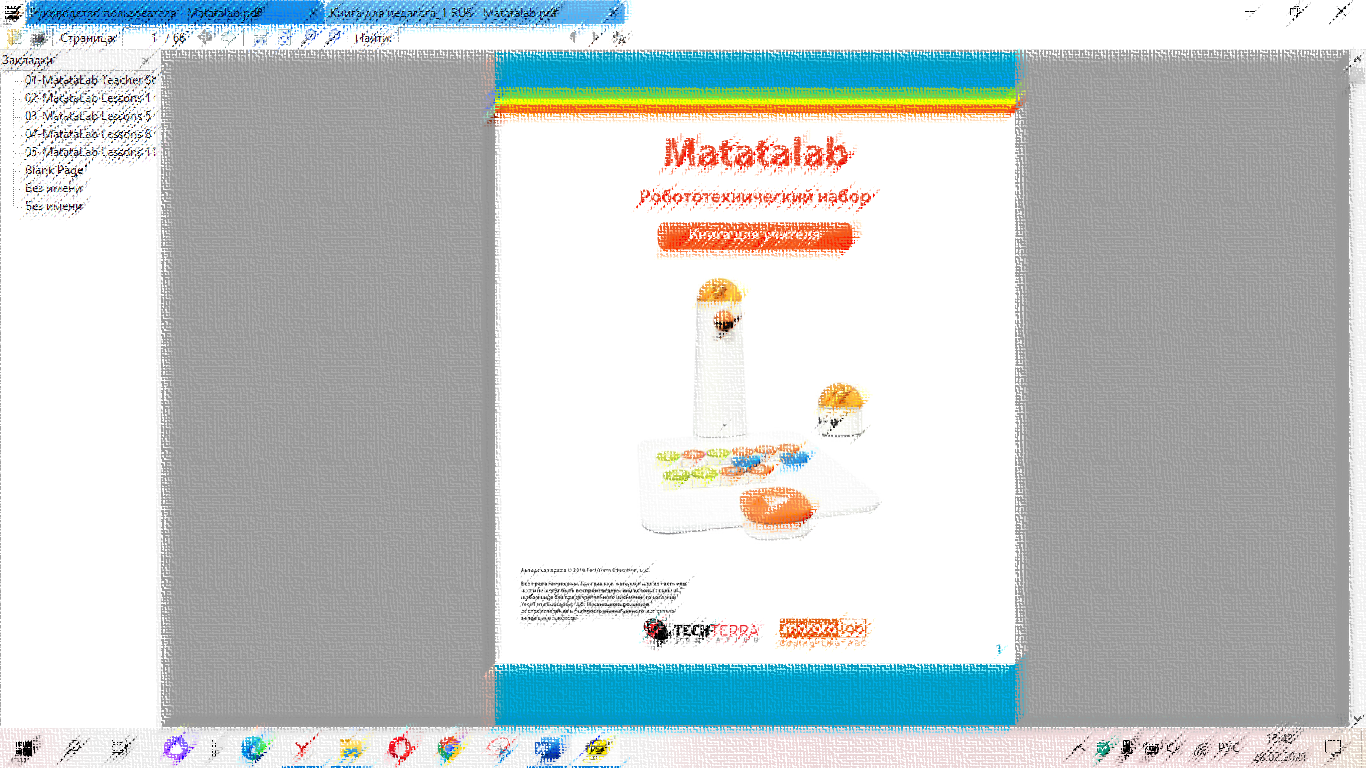 «MatataLAB в речевом развитии детей дошкольного возраста»
Муниципальное автономное дошкольное образовательное учреждение детский сад № 4 «Василек» Туринского городского округа Свердловской области.
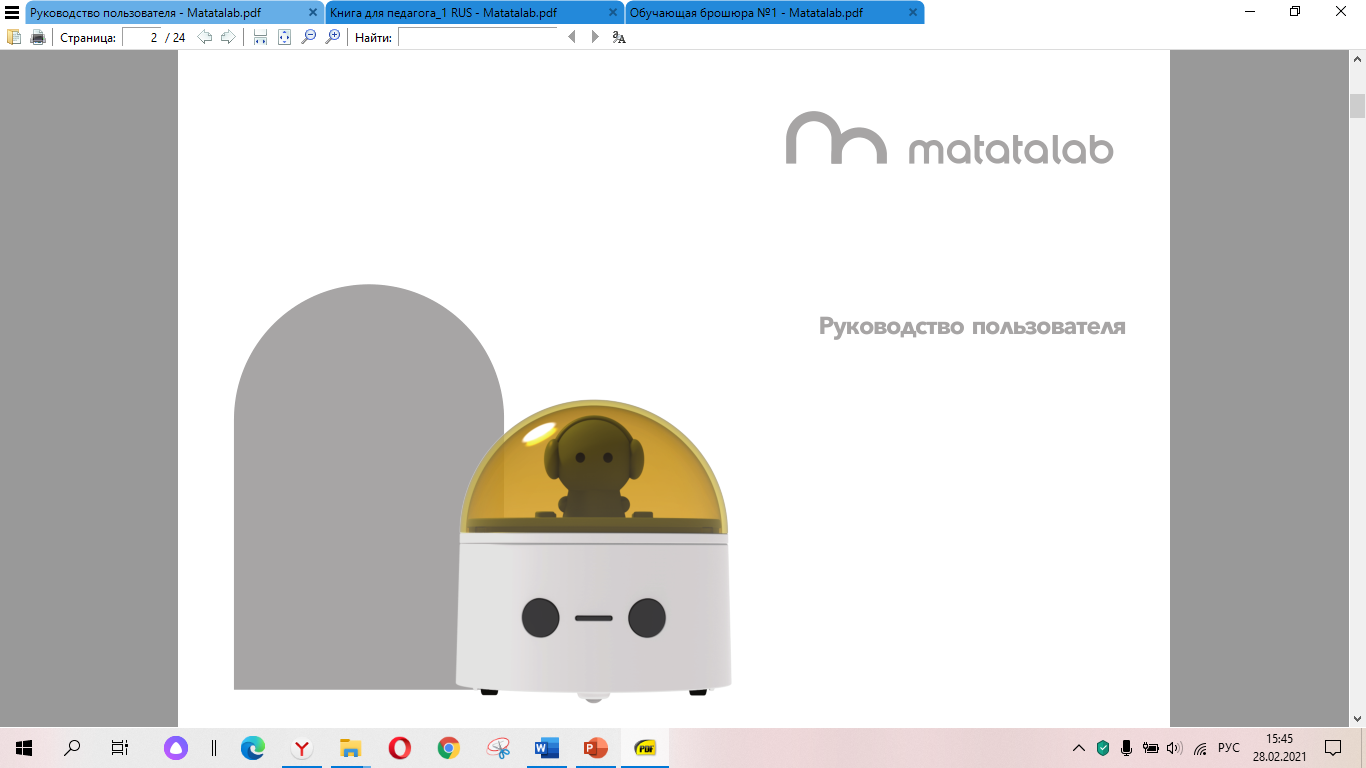 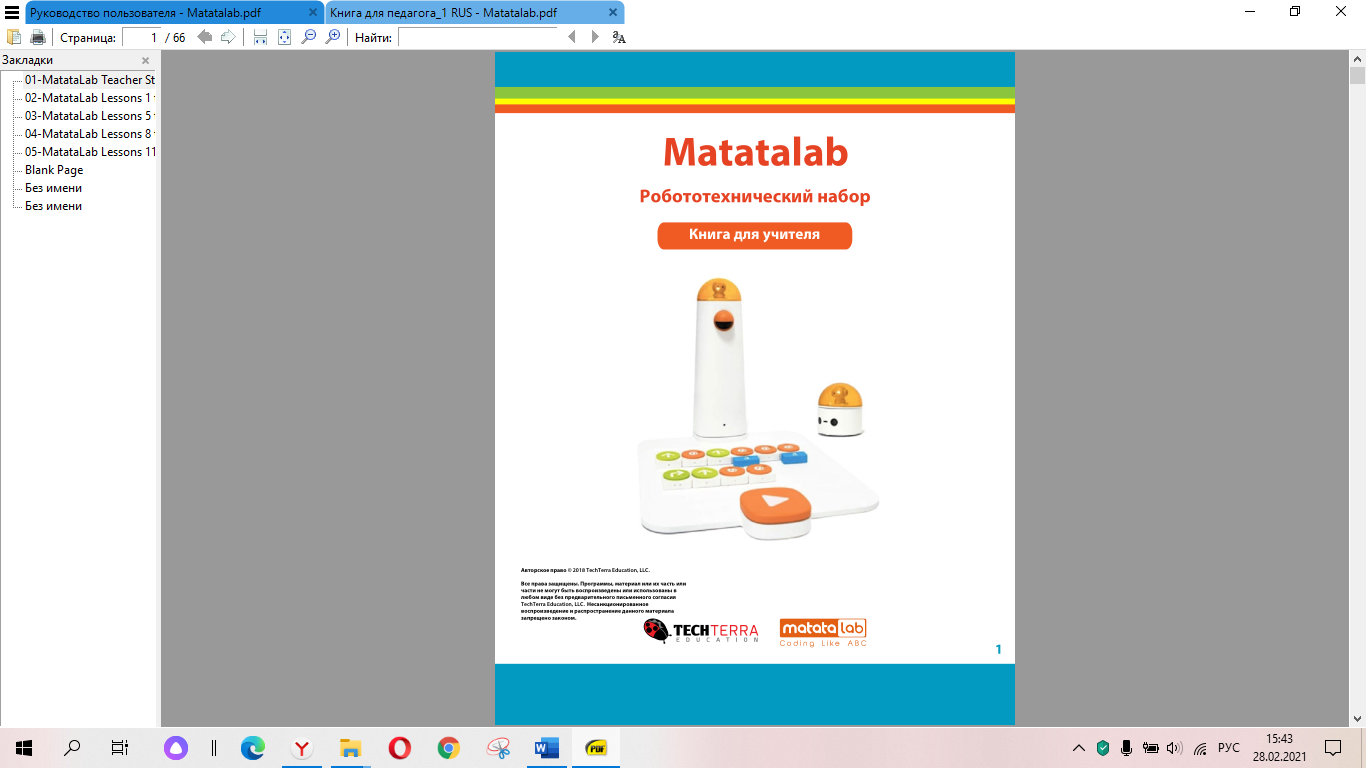 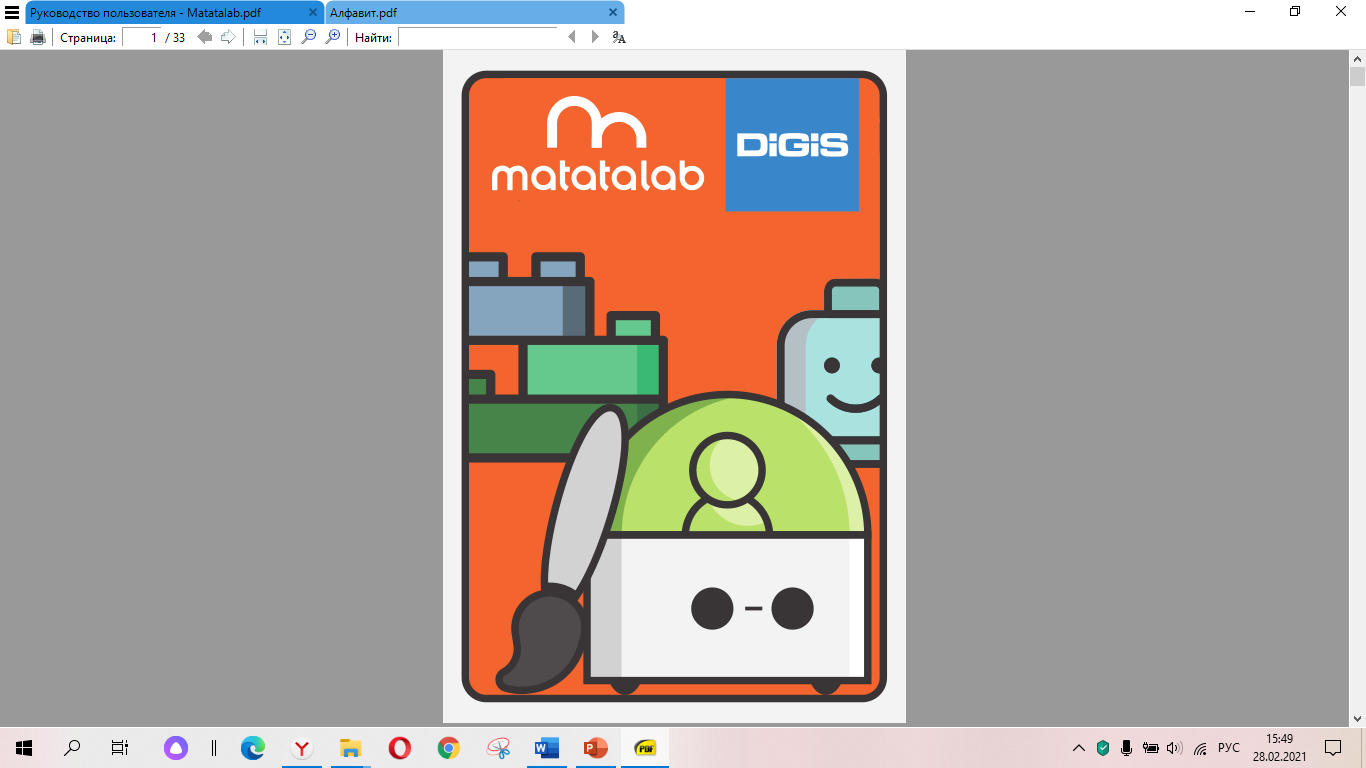 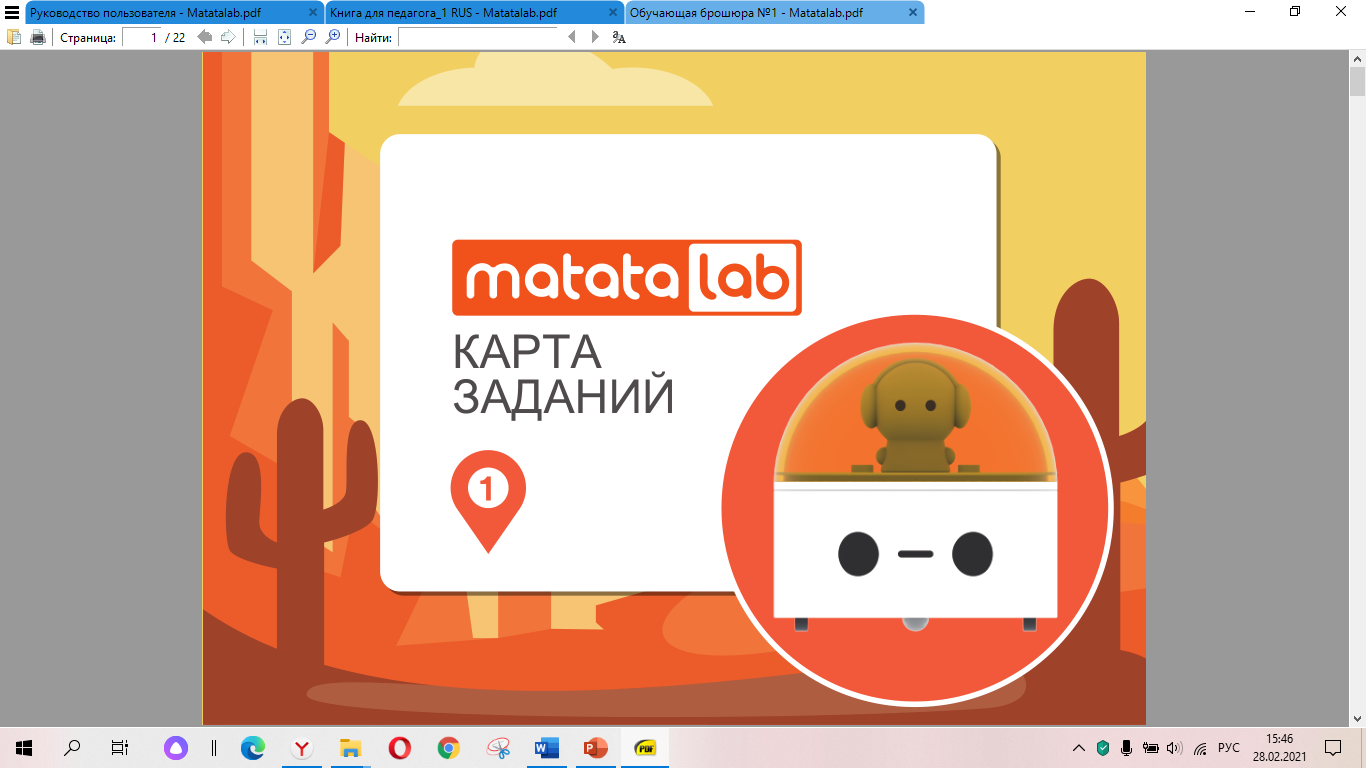 2
Дидактическая игра «Времена года» предназначена для работы с детьми от 3 до 7 лет. Игра имеет развивающее, обучающее и воспитывающие значение.

           Дидактическую игру «Времена года»  можно использовать практически в любых видах детской деятельности: игровой, коммуникативной,  познавательно-исследовательской, как элемент в ознакомлении с художественными произведениями.

          Пособие разработано с учетом современных педагогических технологий, способствующих активизации деятельности дошкольников, индивидуализации обучения, воспитания детей.
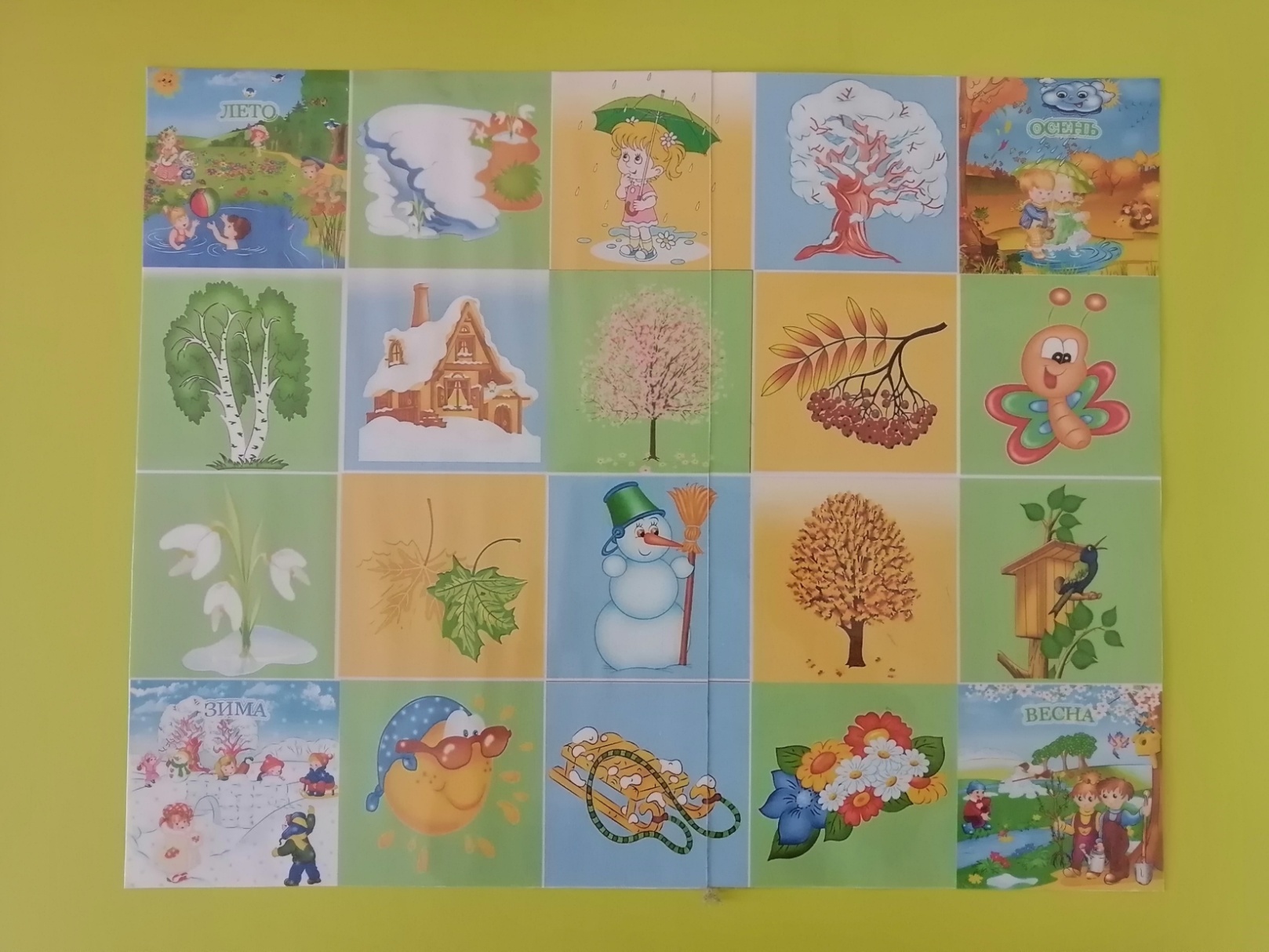 3
Карта «Лесная сказка»
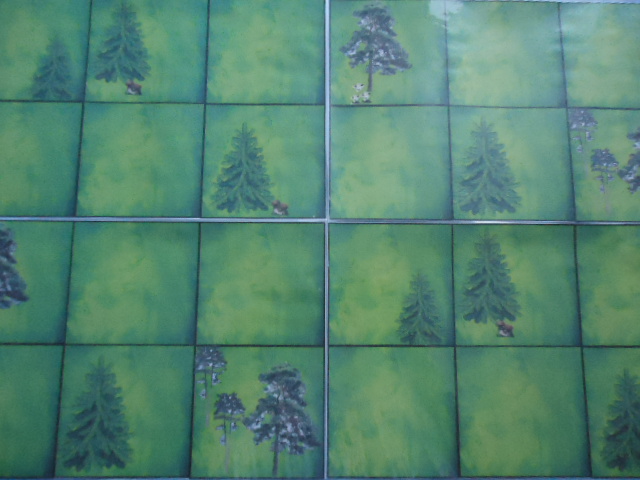 Сложность: лёгкая, средняя
Возраст      : 5-7 лет
Образовательная область: «Развитие речи»,
«Познавательное развитие».
Дополнительные разделы: коррекционно – развивающая
деятельность.
Ход задания: 
-игроки в определённой последовательности  
должны обойти/собрать  персонажей 
сказки «Колобок»;
-самостоятельно или с помощью взрослого 
изменить сюжет с введением в действие 
животных, обитающих на территории Свердловской 
области обойти/собрать  
картинки с изображением  животных;
-    составить описание животных;
-    пересказать текст сказки/рассказа.
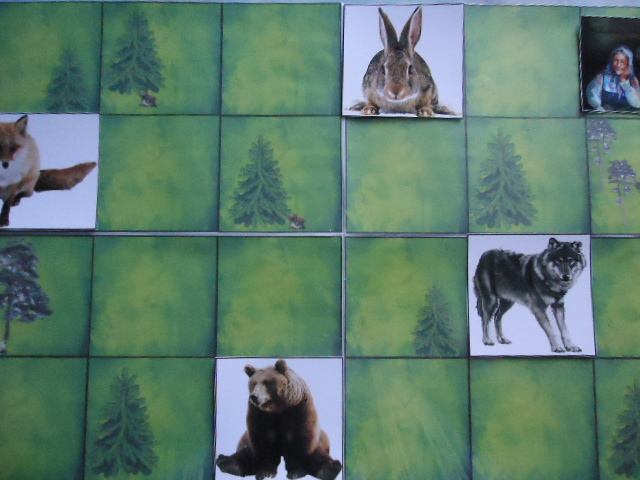 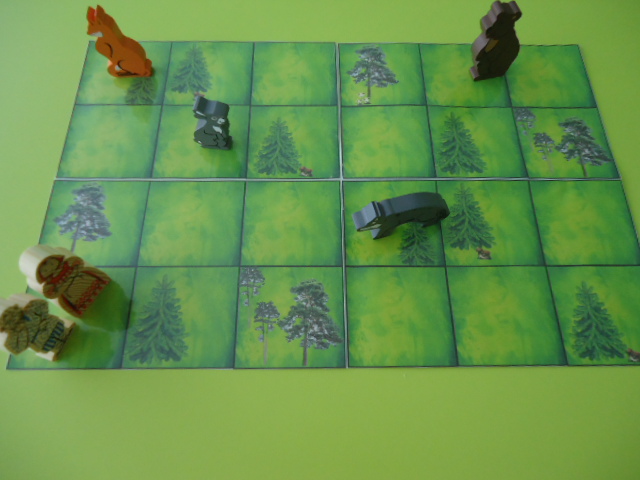 4
Игровые действия по карте «Лесная сказка»
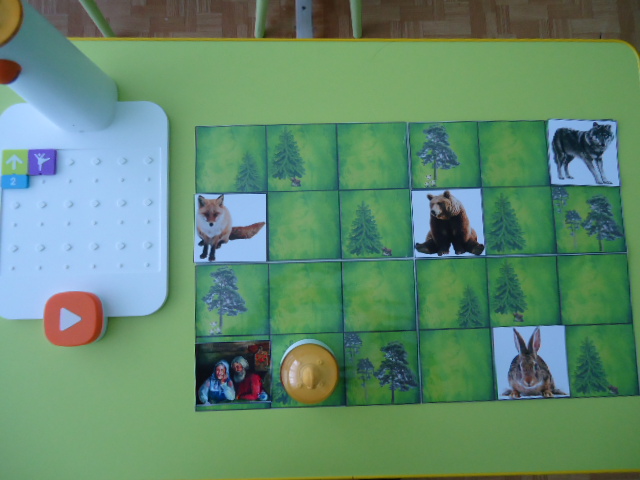 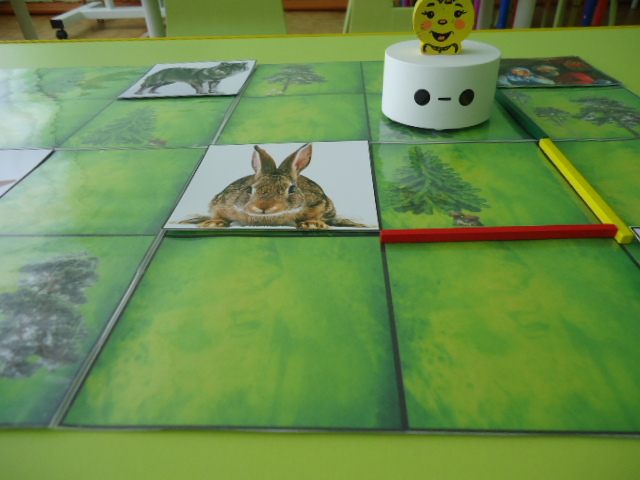 Вытраиваем маршрут движения.
В пути Колобок встретится с 
разными животными. Он с ними 
будет дружить. И его никто не 
захочет съесть. А все будут 
предлагать ему поиграть, т.е.  
определить маршрут  движения и 
выстроить правильный  код.
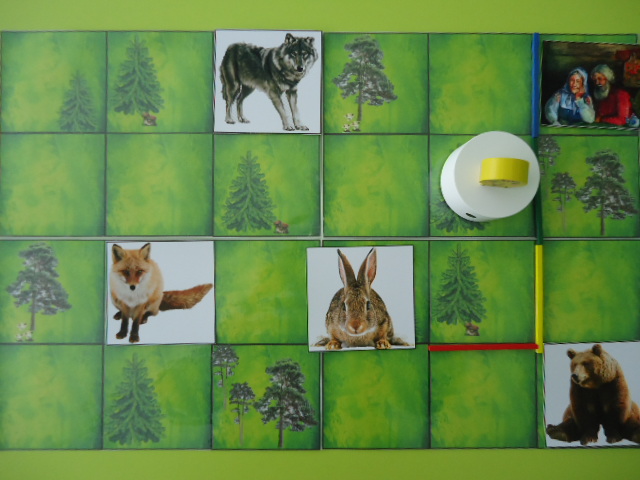 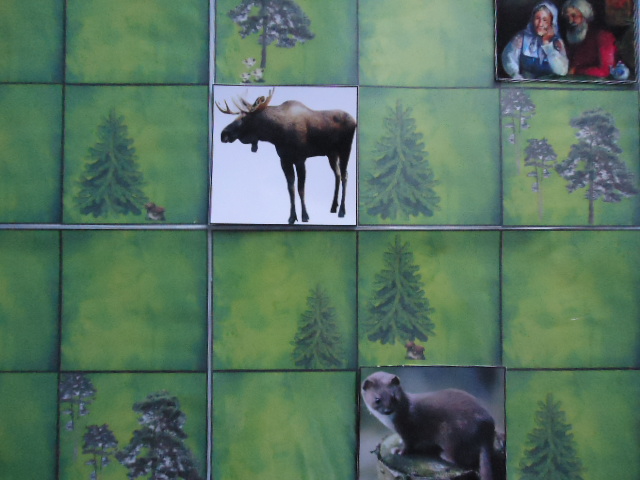 Использование робототехнического набора Matatalab в процессе организованной  образовательной деятельности «НОД «Лесной великан»
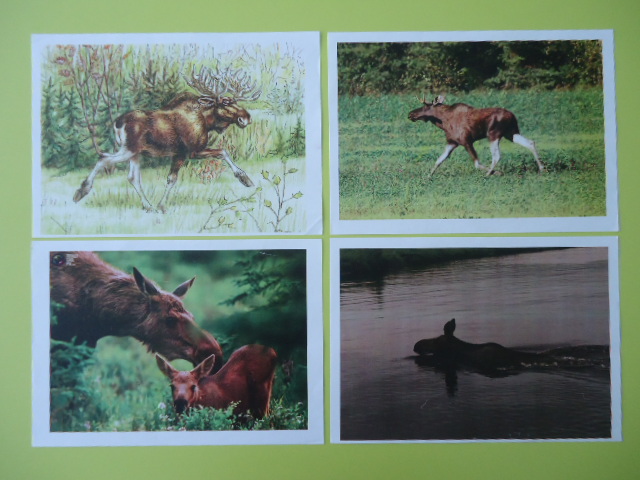 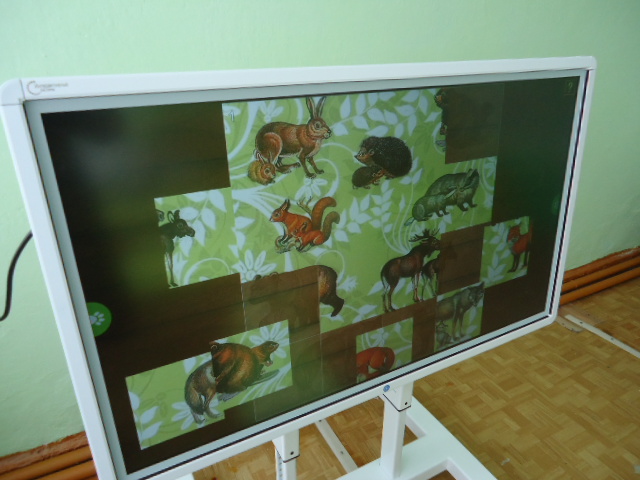 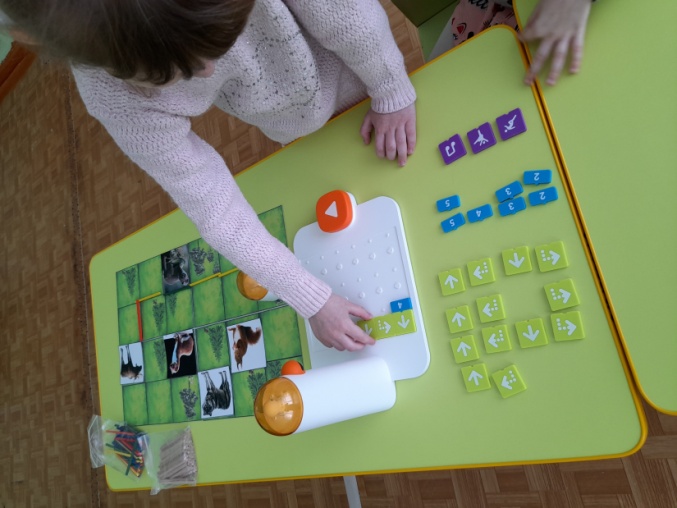 Беседа в коммуникативно-
дискуссионной форме
Дидактическая игра «Пазлы»
(программно-аппаратный 
комплекс «Колибри»)
Игровые действия по карте «Лесная сказка»
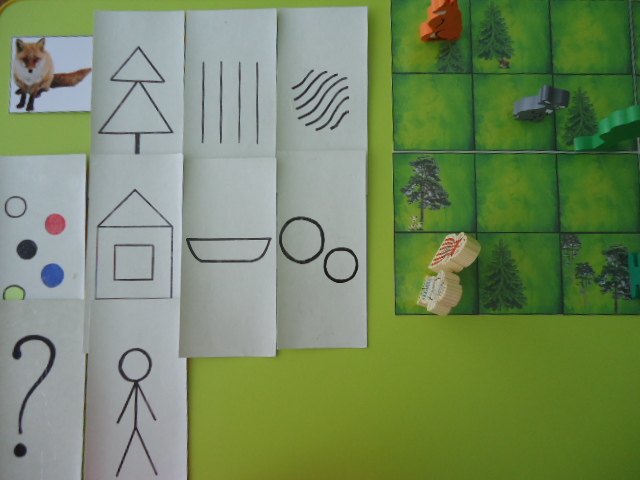 Выстраивание алгоритма рассказа с помощью мнемодорожки, пересказ рассказа
6
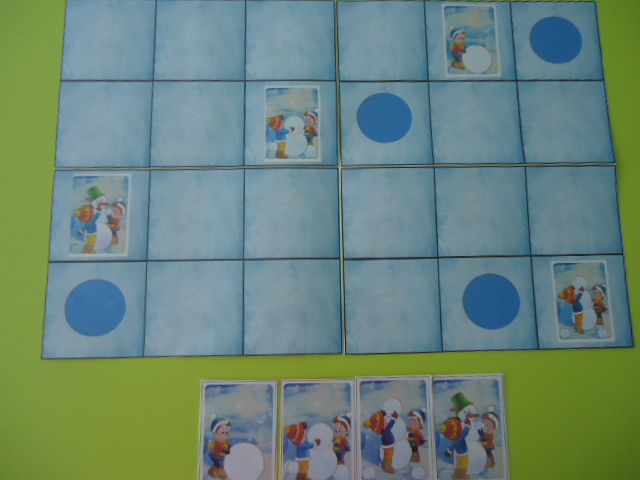 Карта «Снеговик»
Сложность: лёгкая
Возраст      : 5-7 лет
Образовательная область: «Развитие речи»
Дополнительные разделы: коррекционно – развивающая
деятельность.
Ход задания: 
-игроки в определённой последовательности  
должны собрать  сюжетные картинки к рассказу 
«Снеговик»;
-пересказать текст рассказа, с использованием 
разных видов пересказа.
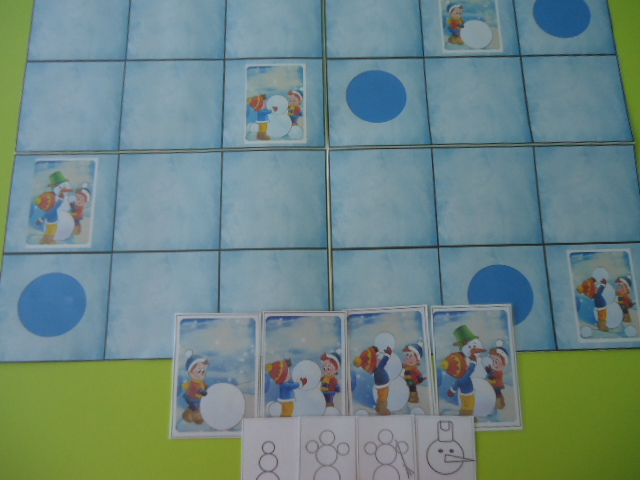 7
Использование робототехнического набора Matatalab в процессе организованной  образовательной деятельности «Зимние забавы»
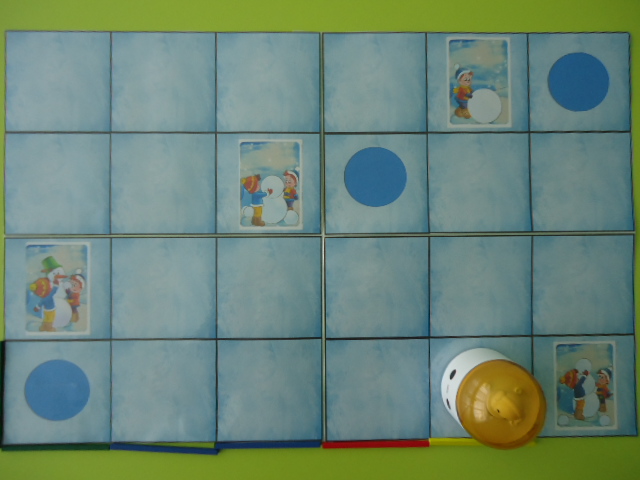 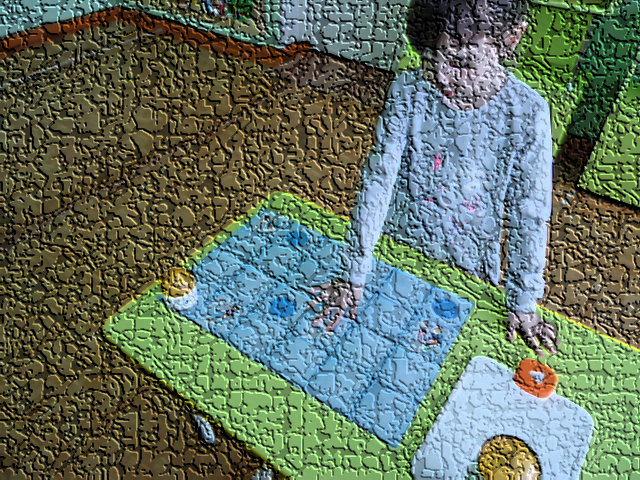 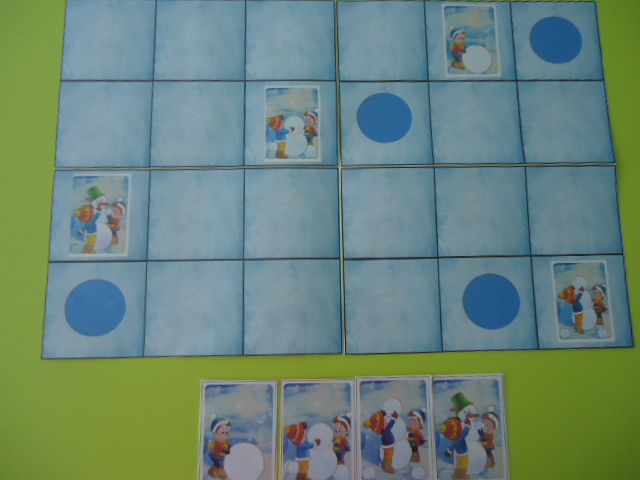 Игровые действия по карте. Выстраивание алгоритма рассказа  Обратите внимание на построение  маршрута с 
помощью палочек из набора «Дары Фрёбеля».
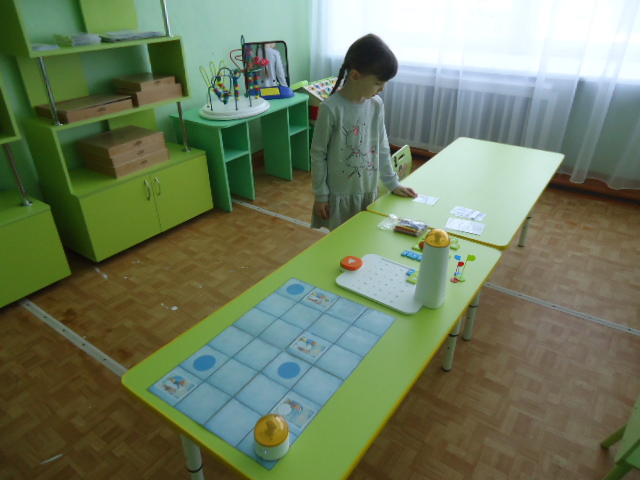 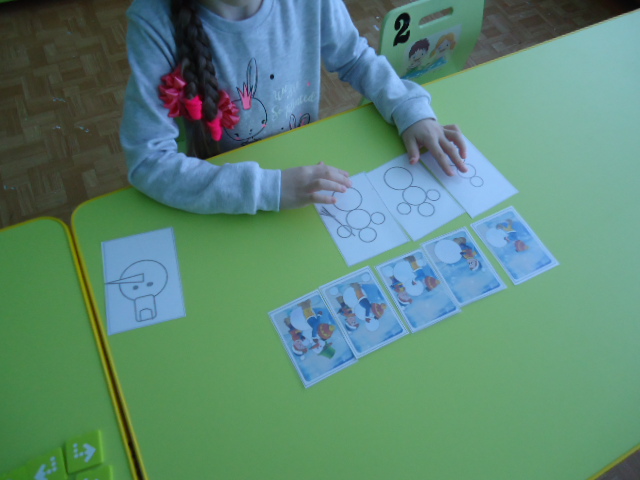 Пересказ рассказа с помощью мнемодорожек
8
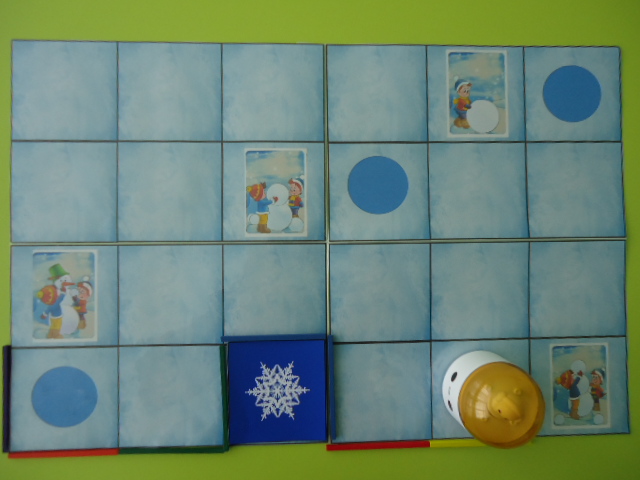 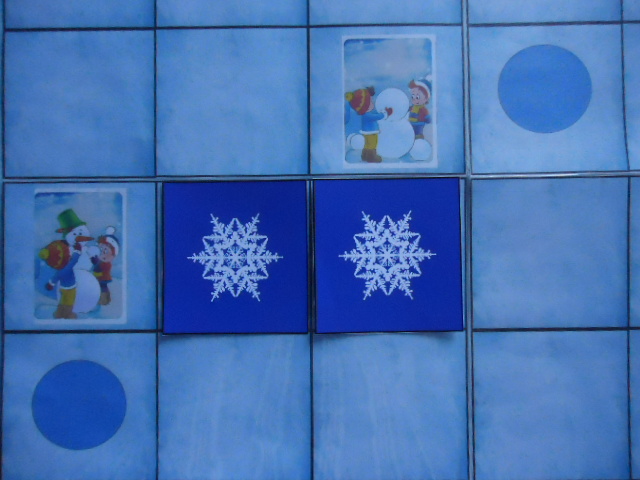 Использование препятствий на пути следования робота, в виде карточек с изображением снежинок.
9
Карта «Строим предложение»
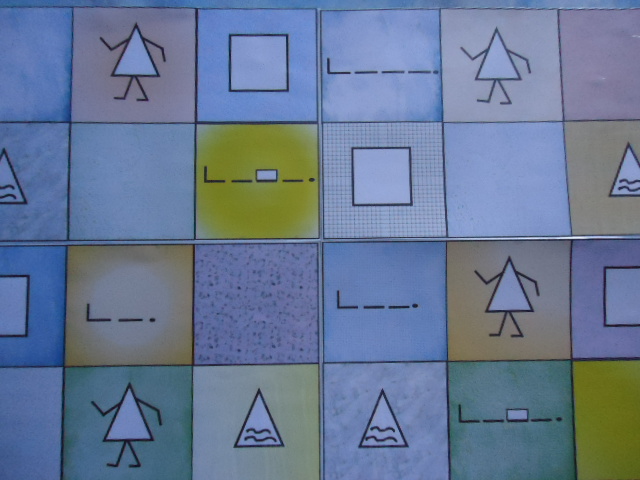 Сложность: лёгкая
Возраст      : 5-8 лет
Образовательная область: «Развитие речи»
Дополнительные разделы: коррекционно – развивающая
деятельность.
Ход задания: 
- найти графические изображения некоторых частей речи 
и предложений;
- привести примеры;
- составить предложения по схеме.
10
Использование робототехнического набора Matatalab в процессе организованной  образовательной деятельности НОД «Раз словечко, два словечко…»
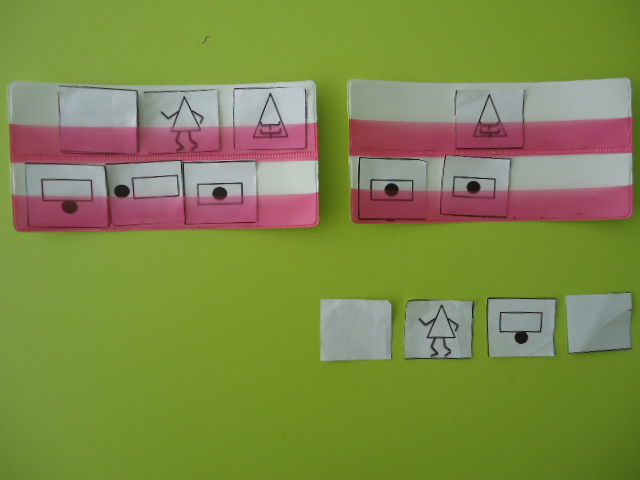 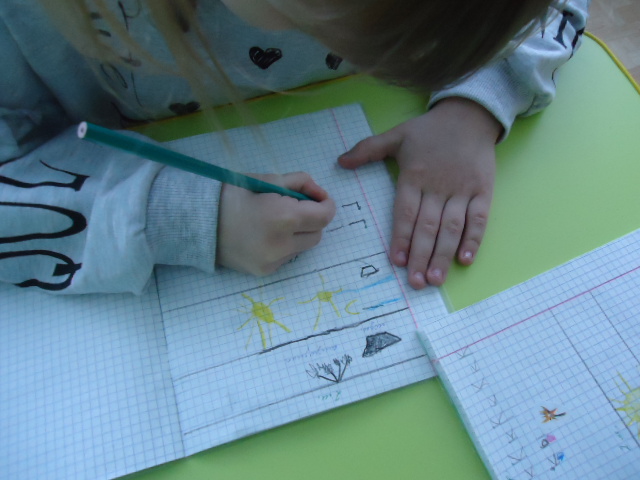 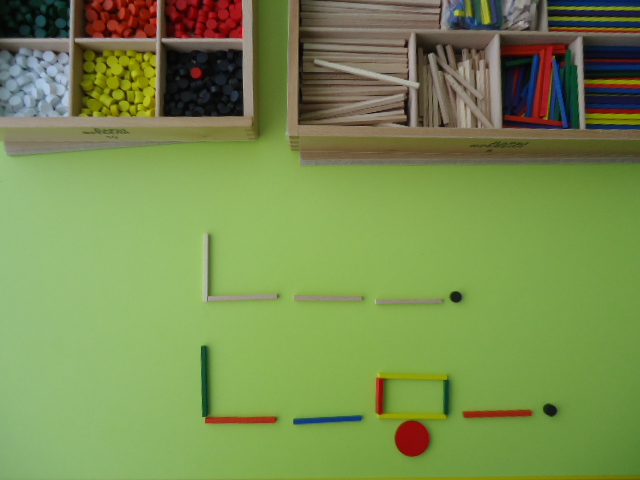 Составление схемы предложений 
с помощью набора «Дары Фрёбеля»
Составление схемы предложений 
с помощью  карточек
Запись графической схемы предложений
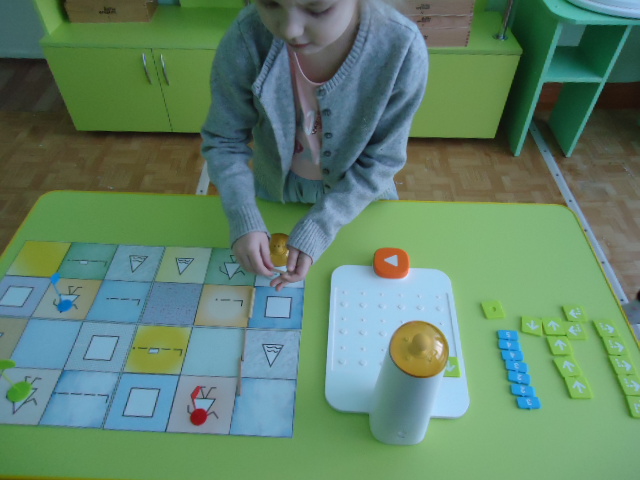 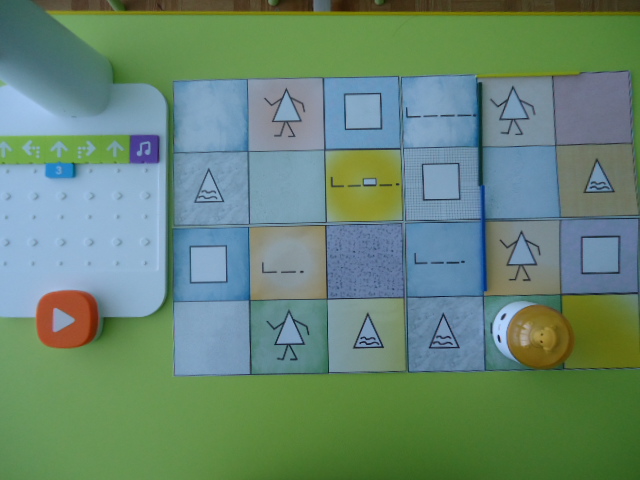 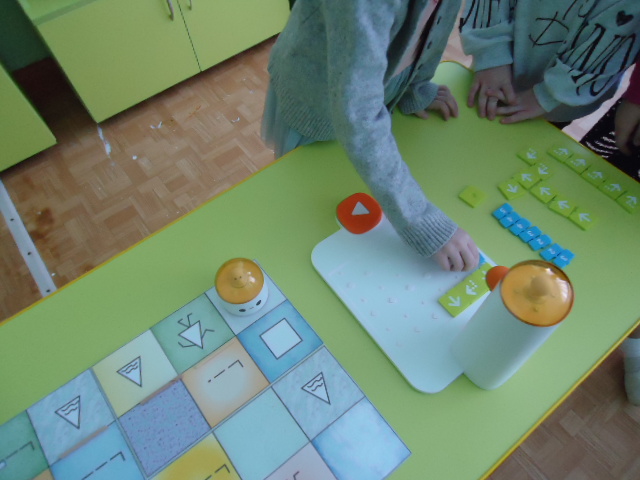 11
Игровые действия по карте «Строим предложение»
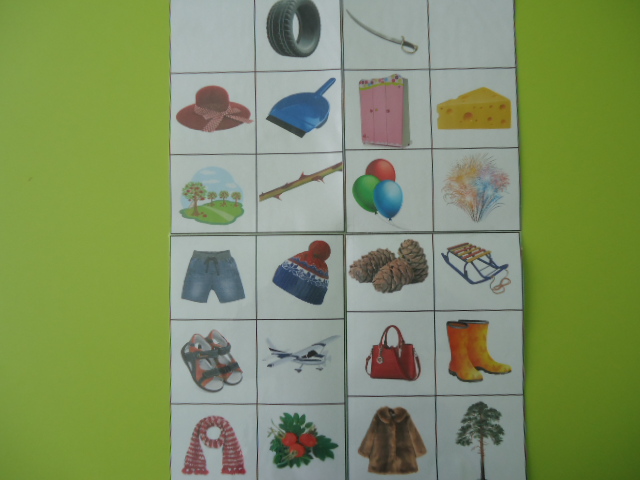 Карта «Различаем  звуки [С] и [Ш]»
Сложность: лёгкая
Возраст      : 5-8 лет
Образовательная область: «Развитие речи»
Дополнительные разделы: коррекционно – развивающая
деятельность.
Ход задания: 
- отгадать загадку, найти соответствующий предмет на карте;
собрать карточки с предметами в названии которых есть звук  [С];
-     собрать карточки с предметами в названии которых есть звук  [Ш].
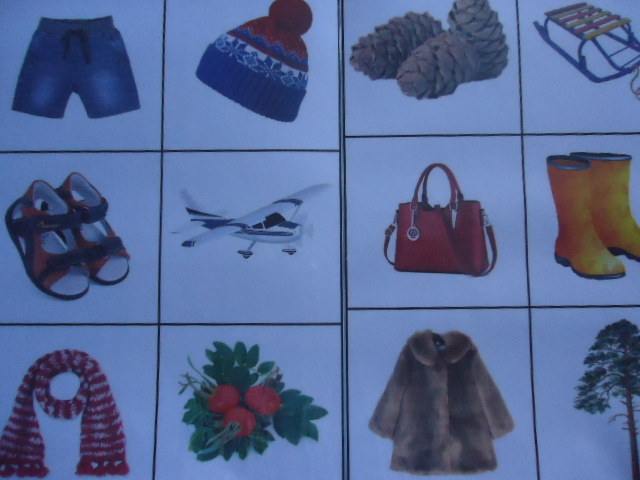 12
Использование робототехнического набора Matatalab в процессе организованной  образовательной деятельности. НОД «Различаем  звуки [С] и [Ш]»
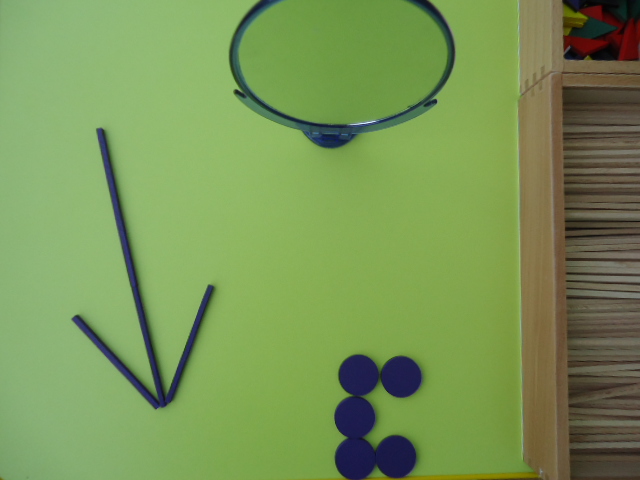 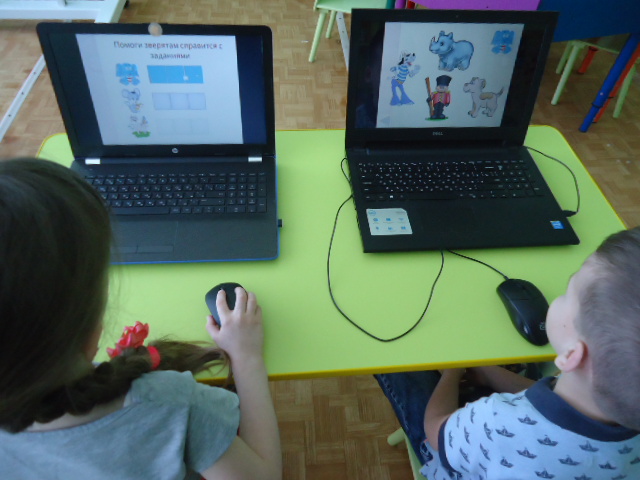 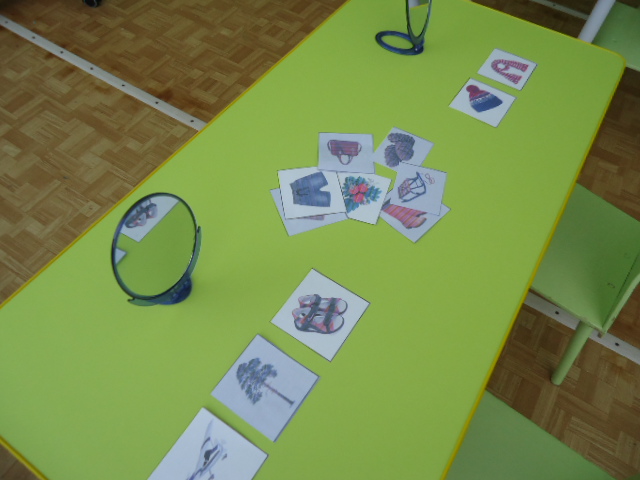 Дидактическая игра 
«Звуки –  я вас различаю»
Выкладывание букв 
с помощью набора «Дары Фрёбеля»
Интерактивная игра «Помощники»
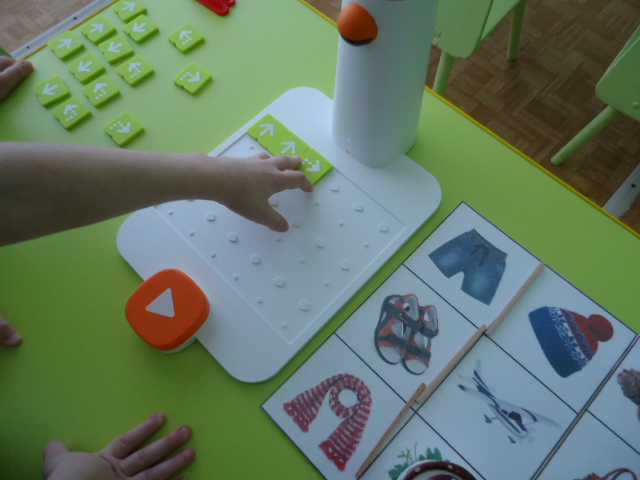 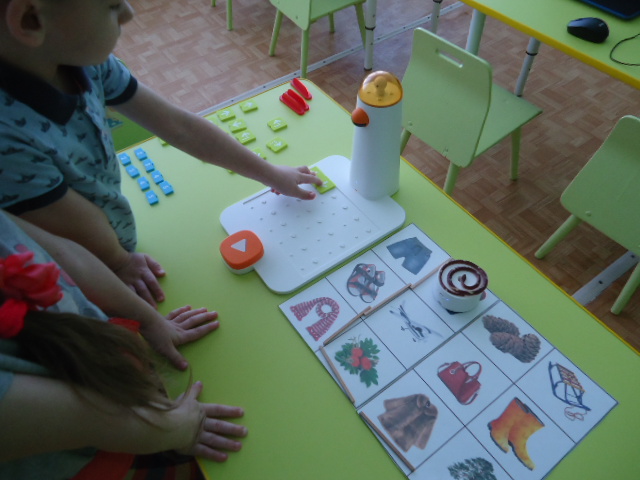 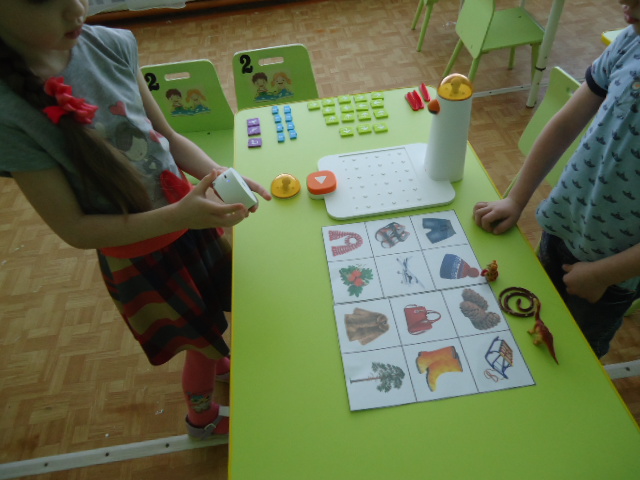 13
Игровые действия по карте «Различаем звуки [С] и [Ш]»
Использование художественной составляющей робототехнического набора Matatalab
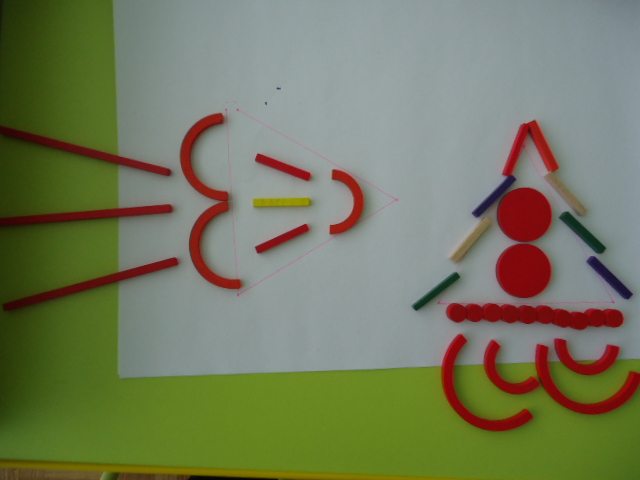 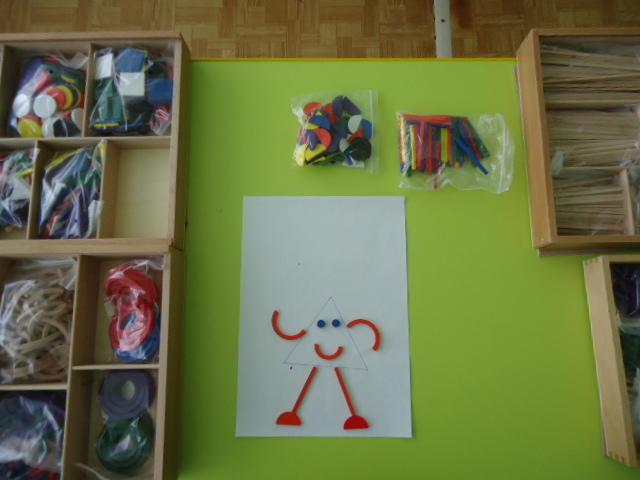 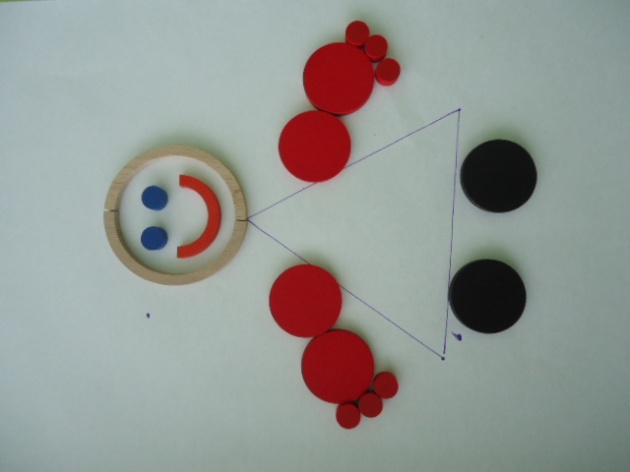 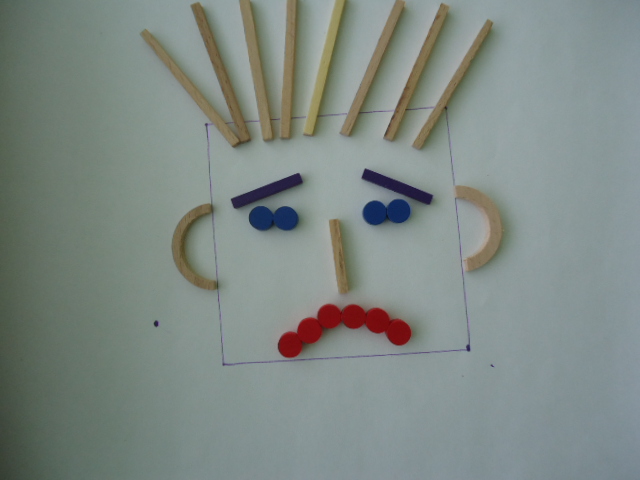 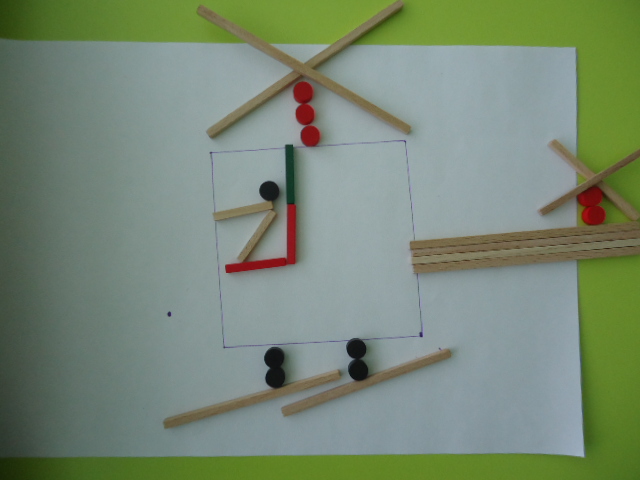 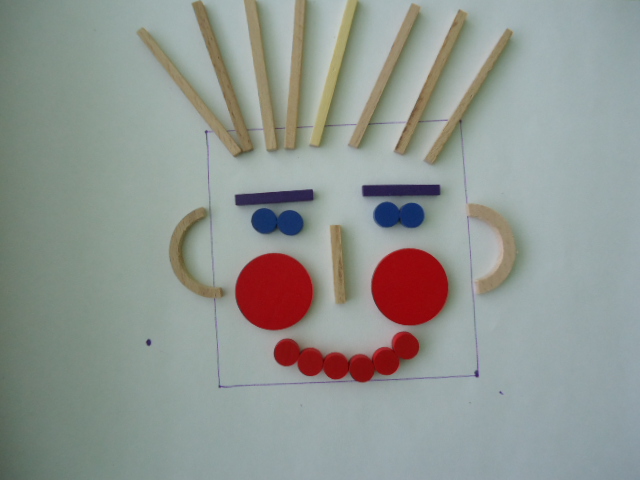 Составление кода из циклических, числовых и угловых блоков по образцу, пользование пером для рисования MatataLAB. Преобразование фигур с помощью игрового набора  «Дары Фрёбеля».
14